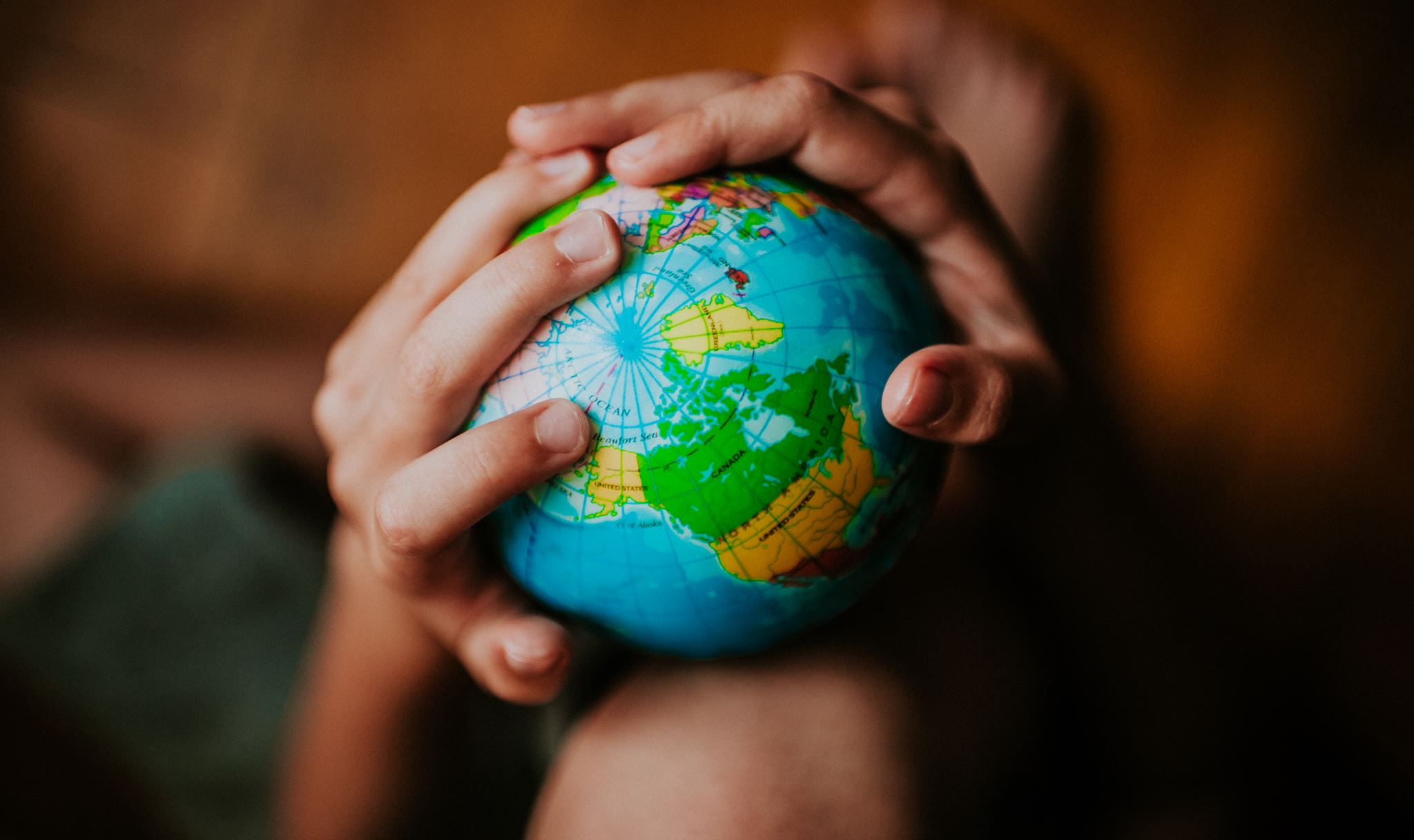 En nuestro mundo,la ética cristiana
Ética Cristiana
Lectura Bíblica:
1 Crónicas 12: 23 – 32
32 De Isacar: doscientos jefes y todos sus parientes bajo sus órdenes. Eran hombres expertos en el conocimiento de los tiempos, que sabían lo que Israel tenía que hacer.”
Vivimos en un relativismo cultural, donde casi y/o no hay valores absolutos, muchas cosas dependen de la interpretación personal.
Vivimos en un relativismo cultural, donde casi o no hay valores absolutos, muchas cosas dependen de la interpretación personal. 
Ética: 
es una disciplina, una rama del saber o sistema relacionado a lo que es bueno o malo, lo correcto y lo incorrecto, así como a entender nuestro sentido del deber.
No es una ciencia, ya que no puede aplicarse el método científico.
Rae.es: 
Conjunto de normas morales que rigen la conducta de la persona en cualquier ámbito de la vida. Parte de la filosofía que trata del bien y del fundamento de sus valores.
Otras definiciones de ética:
La ética estudia la moral y determina cómo deben actuar los miembros de una sociedad. Por lo tanto, se define como la ciencia del comportamiento moral. Ética no es coactiva, ya que no impone castigos legales (sus normas no son leyes). La ética ayuda a la justa aplicación de las normas legales en un Estado de derecho, pero en sí misma no es punitiva desde el punto de vista jurídico, sino que promueve una autorregulación a partir de valores.
La ética
Es una rama de la filosofía que se encarga de estudiar los principios morales y los valores que guían el comportamiento humano. La ética trata de analizar cómo debemos actuar y vivir de manera responsable en nuestra sociedad.
Filosofía: busca comprender y reflexionar sobre aspectos fundamentales de la existencia, el conocimiento, la realidad y la mora.
Moral: Se trata de un conjunto de creencias, costumbres, valores y normas de una persona o de un grupo social, que funciona como una guía para obrar. Es decir, la moral orienta acerca de qué acciones son correctas (buenas) y cuáles son incorrectas (malas).
Es la suma total del conocimiento que se adquiere sobre lo más alto y noble y que un ser humano respeta en su conducta.
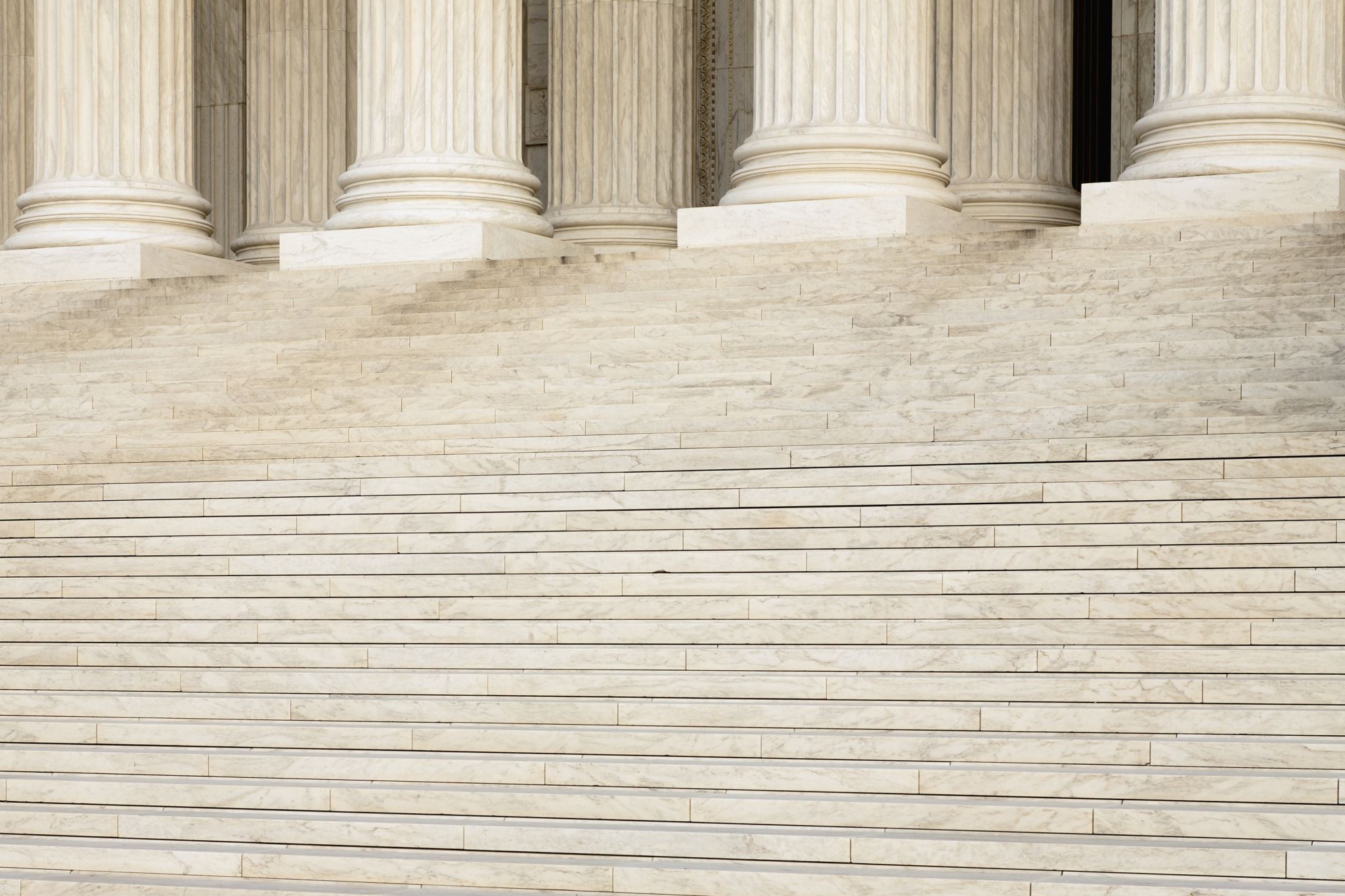 ¿Cómo podemos definir ética cristiana?
Estudio del deber para el cristiano basado en la revelación del Dios trino y el carácter de Dios.
Se basa en los principios y enseñanzas del cristianismo. Se enfoca en los valores y normas que se derivan de la Biblia. Para nosotros, nos enfocamos especialmente en el Nuevo Testamento, que contiene las enseñanzas de Jesús y los apóstoles.
Busca guiar el comportamiento y la toma de decisiones, promoviendo la práctica de las virtudes tal como amor, compasión, humildad, justicia.
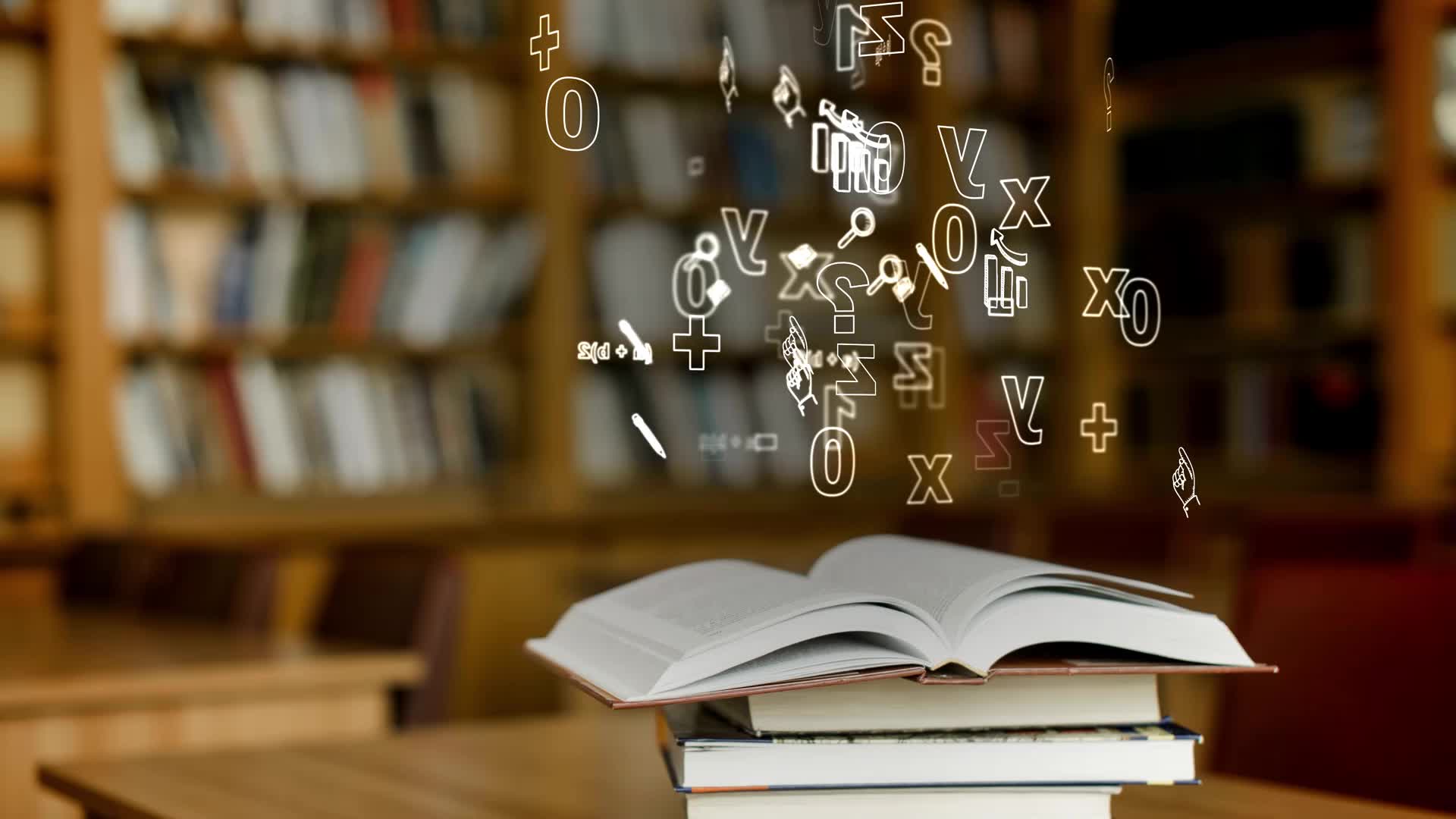 Lectura Bíblica:
Colosenses 2: 8 Cuídense de que nadie los cautive con la vana y engañosa filosofía que sigue tradiciones humanas, la que está de acuerdo con los principios de este mundo y no conforme a Cristo.”
Algunas cosmovisiones que han influenciado el mundo
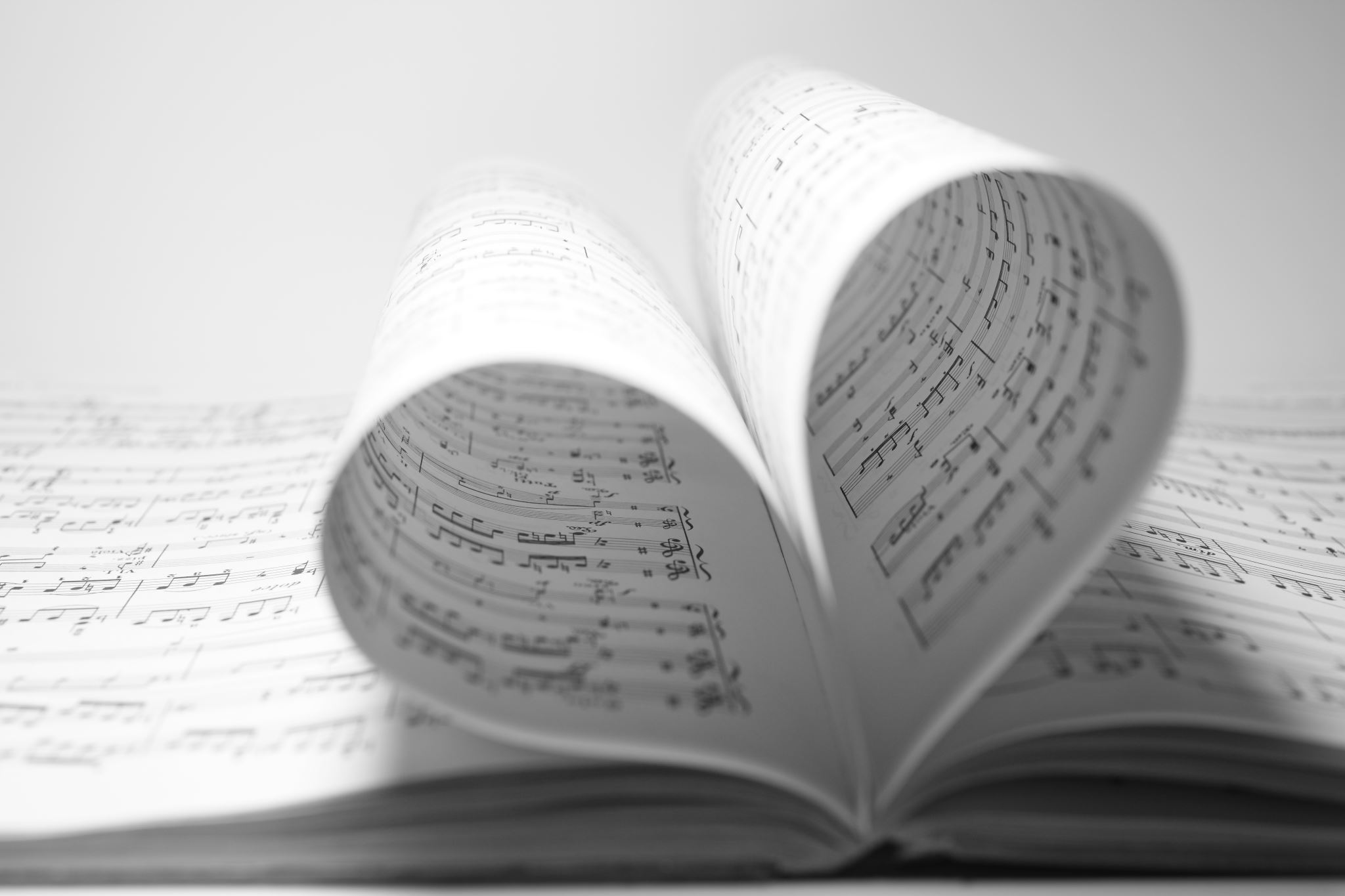 El modelo bíblico clásico: 
Dios es trascendente (santo y majestuoso) e inmanente (cercano a su creación) (estudiar Isaías 57). Dios está en contacto con el mundo que dirige, gobierna por medio de su providencia. A esto se le conoce como Teísmo.
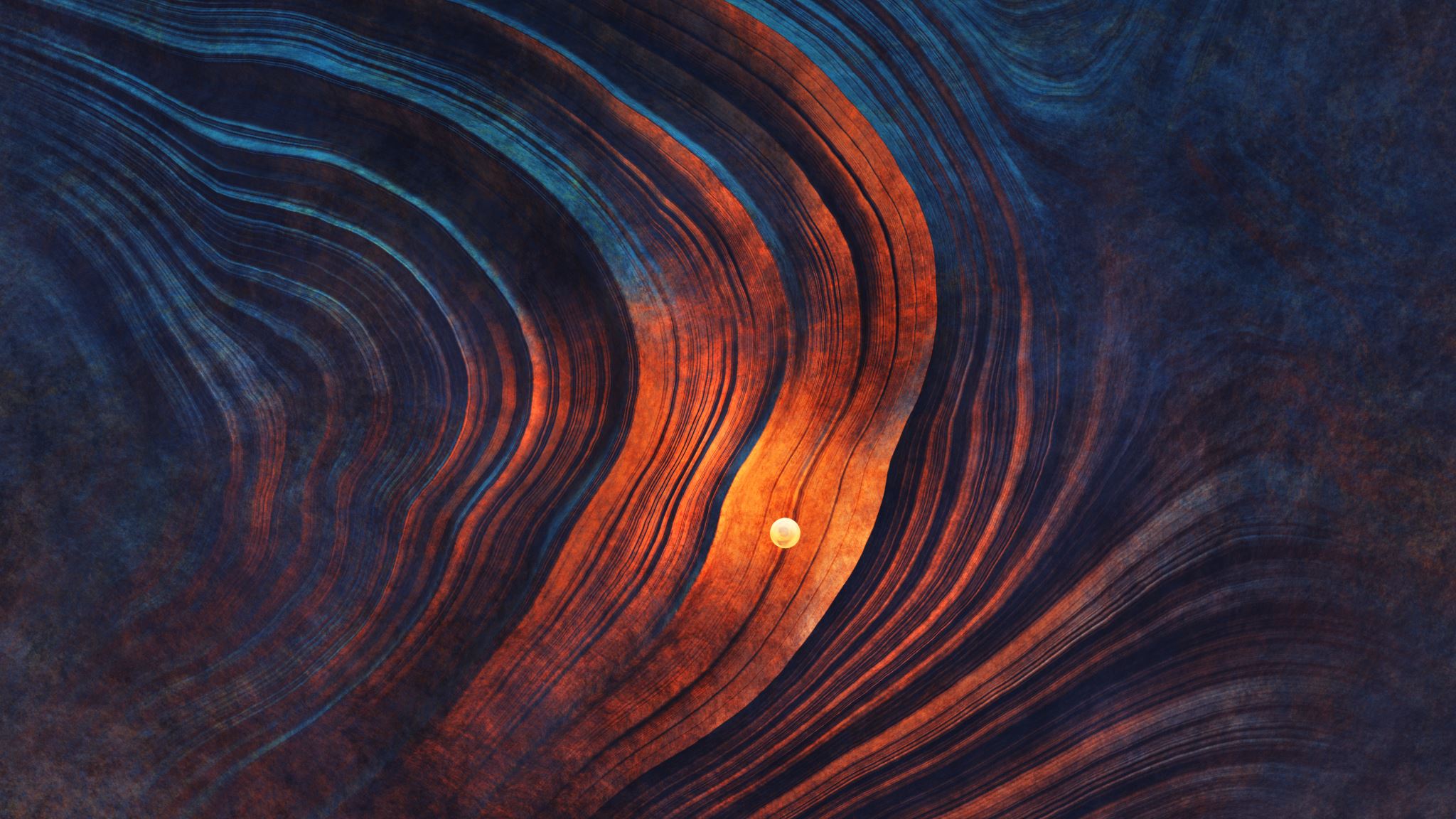 Teísmo
Doctrina que afirma la existencia de un Dios creador del universo y que interviene en su evolución. Es trascendente e inmanente al mismo tiempo. Además, Se afirma la existencia de dos realidades: la esfera sobrenatural donde reside Dios y la esfera natural que comprende todo lo creado por Dios.
El modelo de la razón
No existe la creencia de que Dios se ha revelado a los hombres sino lo único que existe es la razón del hombre para indagar, escudriñar, y llegar a conclusiones acerca de Dios.
Secularismo
Dios pudiera ser que exista, pero es imposible saberlo. Una esfera de lo sobrenatural como inaccesible al entendimiento humano, que puede equivaler a la inexistencia de Dios.
Materialismo
Todo proviene de la materia. Las cosas materiales son importantes porque nos dan valor. El evangelio de la prosperidad propone que, si usted camina bien con Dios, si tiene fe, Dios lo bendecirá materialmente.
Existencialismo
El individuo es responsable de sí mismo, determinando sus valores y no tiene que rendir cuentas a nadie. 
Exponentes tales como Jean Paul Sartre, Friedrich Nietzsche pensaban de esa manera.
Hedonismo
El placer como el fin y fundamento de la vida. Todo lo que produce placer es bueno y todo lo que produce dolor es malo.
Salmo 119: 71 “Me hizo bien haber sido afligido, porque así llegué a conocer tus decretos.”
Narcicismo
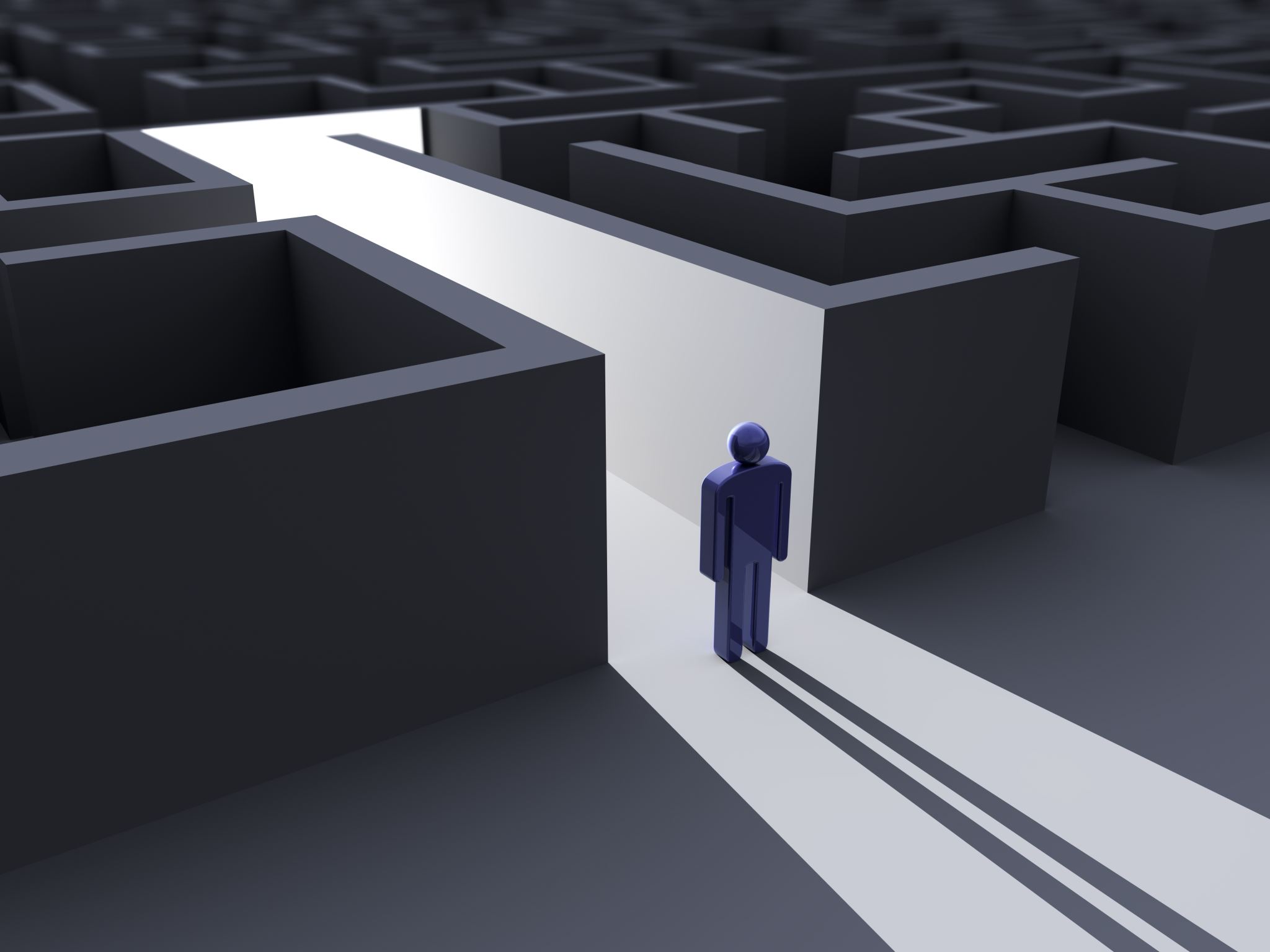 Aquella persona que tiene una admiración excesiva por sí misma.
Pragmatismo
Tiene que haber una solución practica a los problemas que enfrentamos. No hay valores absolutos, lo que realmente vale es aquello que funciona.
Pluralismo
Se refiere a la existencia de un conjunto de ideas y todos tenemos derecho a expresarlas. Todas las ideas son buenas y validas.
¿Qué es la verdad?
Lectura Bíblica:
Juan 18: 33 - 38
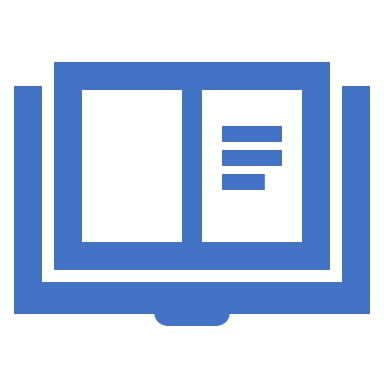 ¿Cuál es la definición de la verdad y cuáles son algunas de sus características?
Jesus es la plomada que mide la verticalidad de la verdad. 
La verdad determina cada sistema de ética.
La Verdad
Propiedad que tiene una cosa de mantenerse siempre la misma sin mutación alguna.
Es cierta independientemente de quien la sostenga. Nunca se ve afectada por el interlocutor, si algo es cierto, lo es.
La Verdad
Es cierta independientemente de la actitud de la persona que la sostenga. No es limitante el carácter de alguien para definir la verdad.
Es transcultural. Las reglas pueden cambiar, pero la verdad en cualquier parte del mundo es verdad. Trasciende todas las culturas.
Recopilando datos
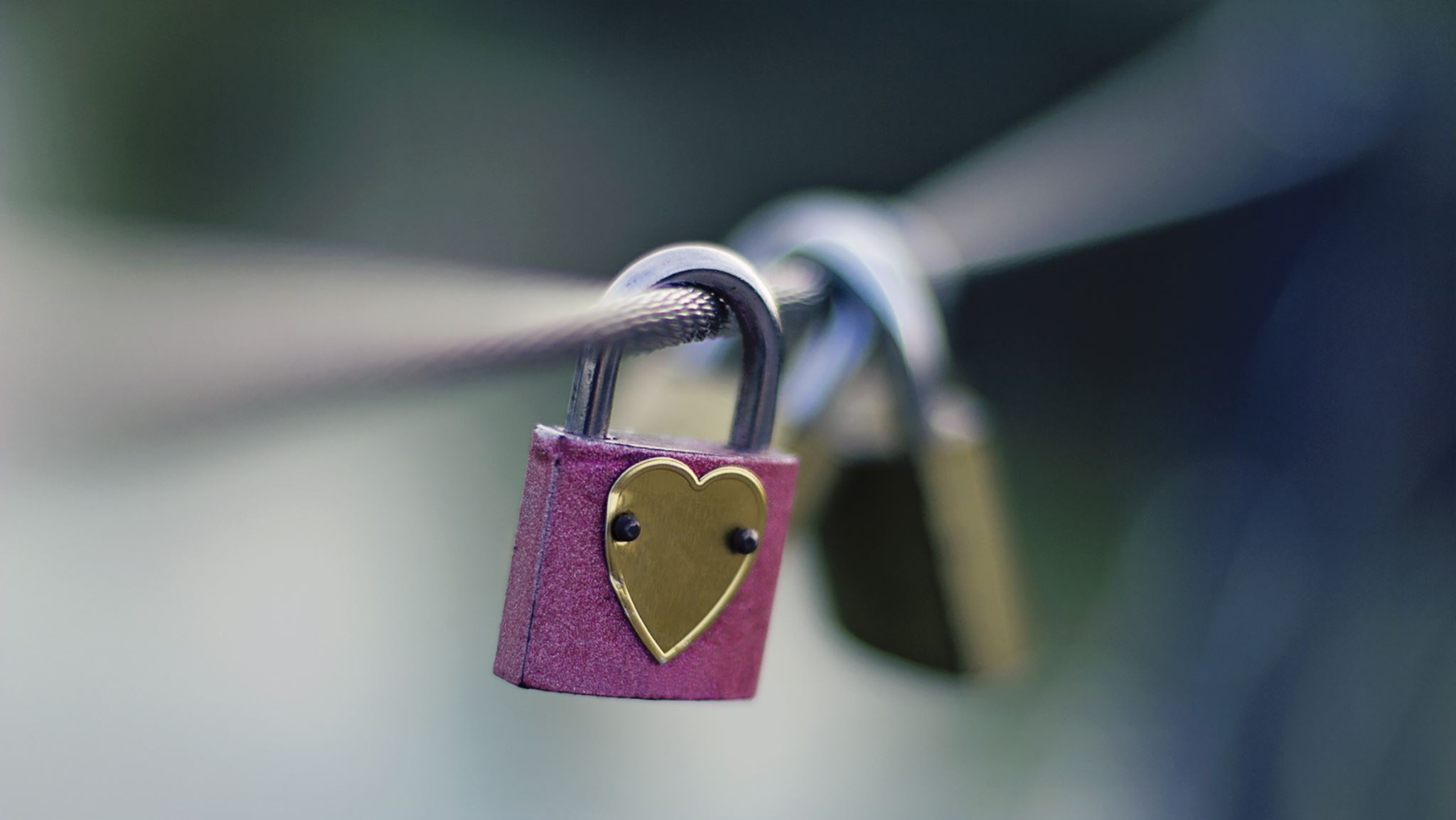 La ética cristiana es mucho más que una lista de reglas y leyes. Es saber acerca de que significa ser seguidor ce Cristo. En las decisiones diarias, aun en las pequeñas decisiones.
Recopilando datos
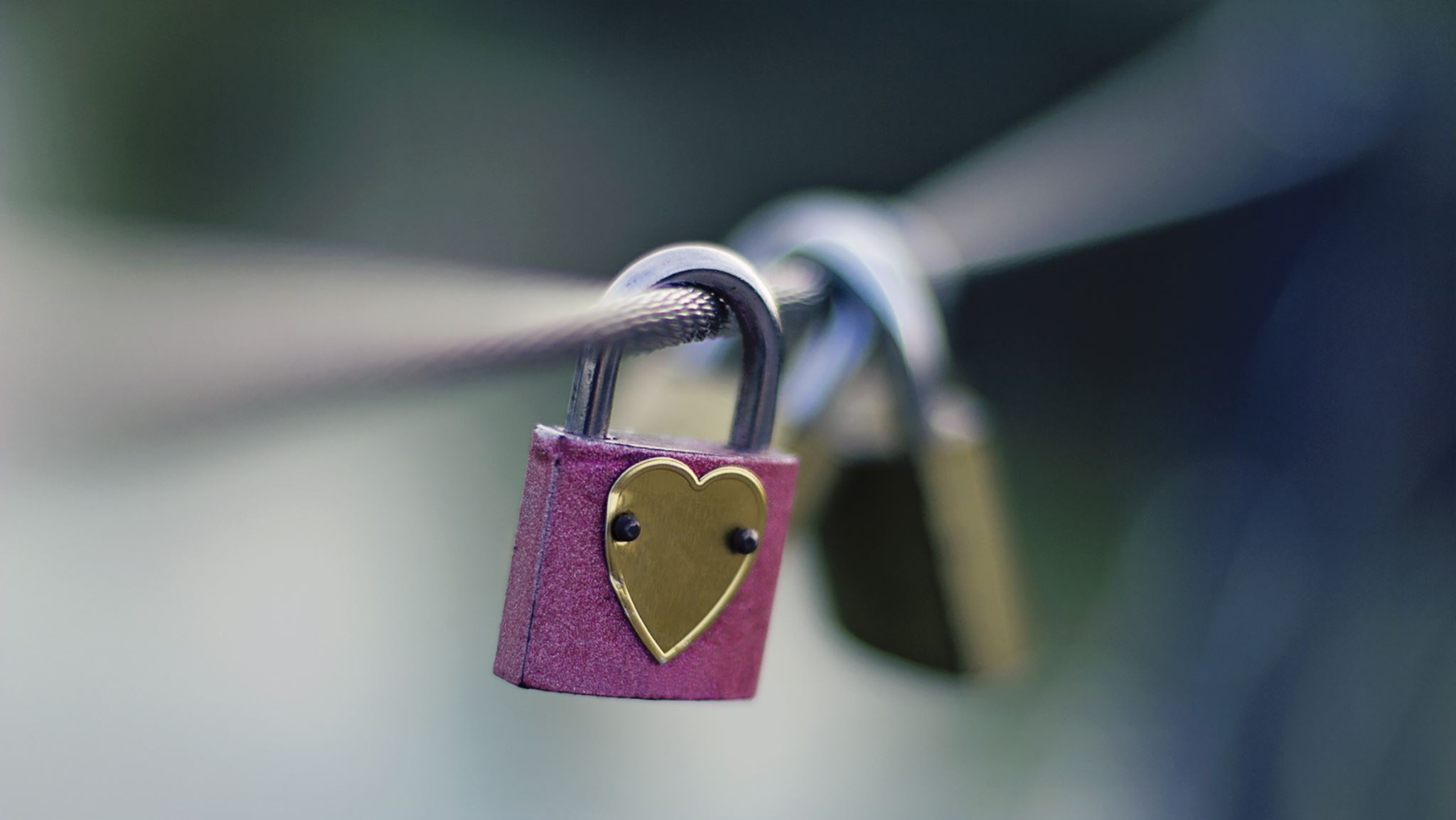 Ser un seguidor de Cristo debe afectar la forma en que nos comportamos en nuestra vida pública y privada; profesión, trabajo, hogar, familiares, amigos. Todo lo que hacemos y la forma en que nos desenvolvemos en nuestra vida debe reflejar el amor de Dios, con toda nuestra alma, nuestra mente y nuestro corazón.
Recopilando datos
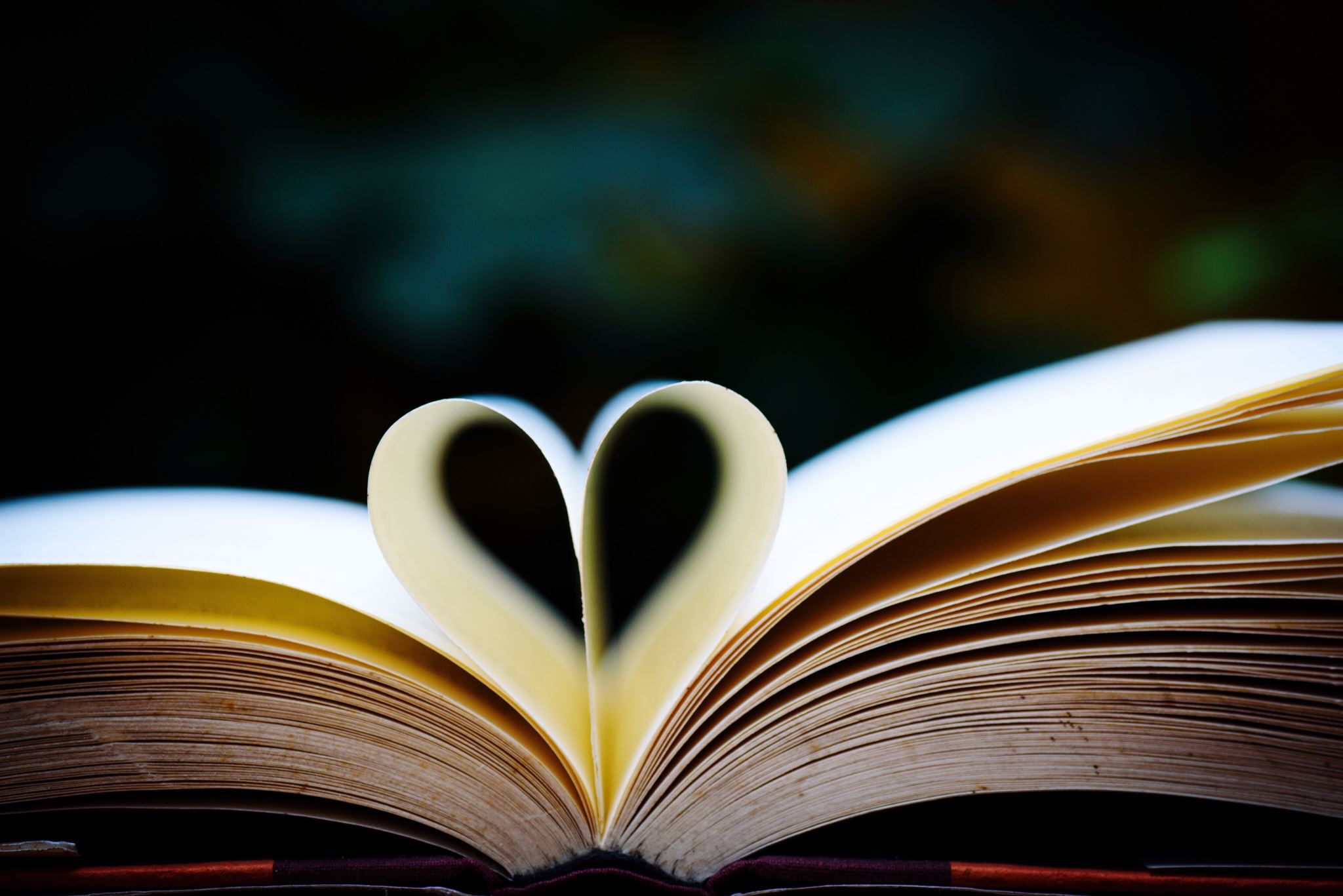 Amar al prójimo como a mí mismo. 
La inversión del tiempo en pensar y analizar lo que significa e implica ser un seguidor de Cristo
 Ética cristiana no es seguir ciertas normas de conducta, como los fariseos, sino que supone primero el carácter, la conducta y el resultado y/o la suma de ambas.
Lectura Bíblica
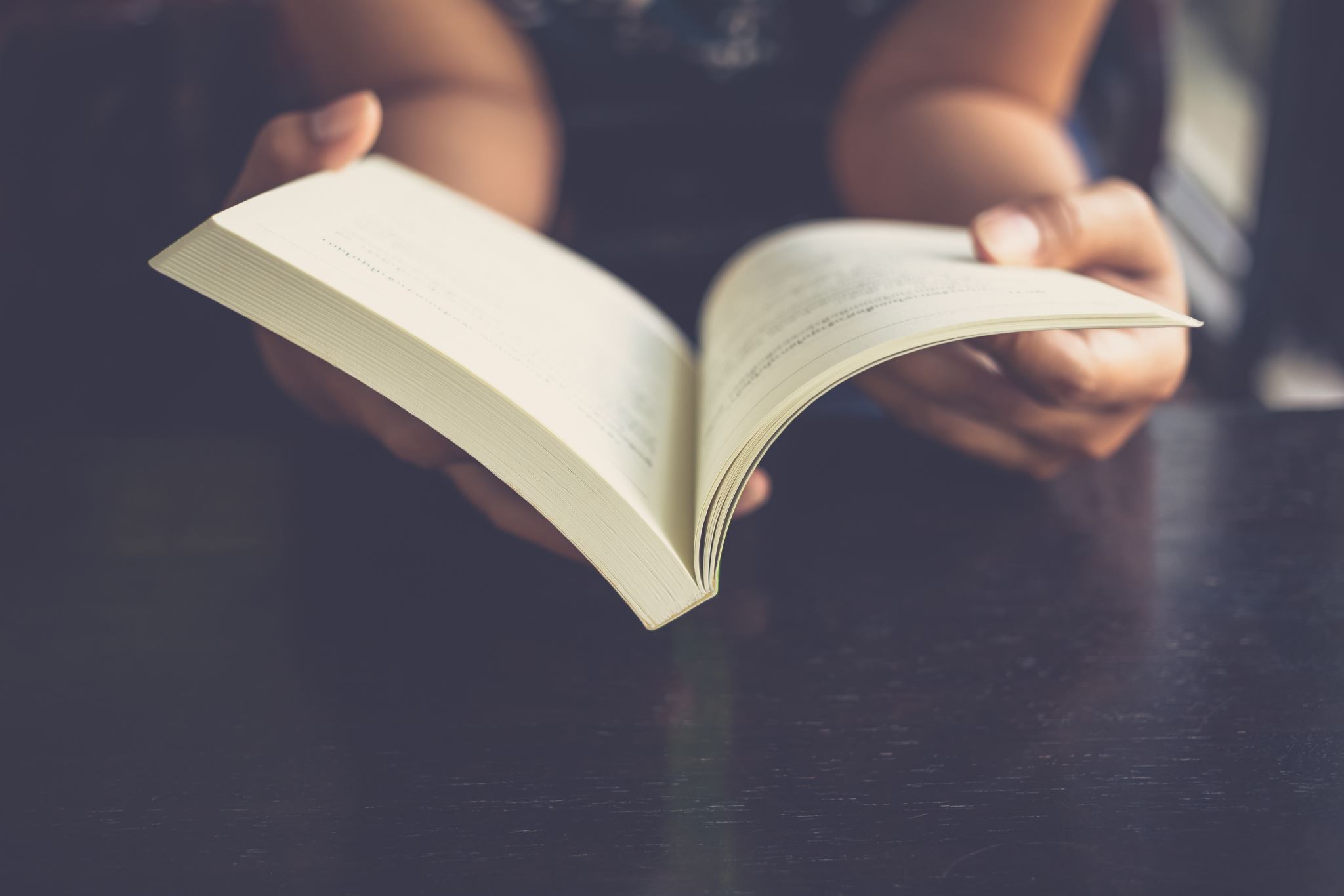 Lectura Bíblica
Romanos 1: 19 - 25
Características de Ética Cristiana
El cristiano no vive la vida correctamente basada en los conceptos teológicos o éticos que conoce y domina, sino por medio del E.S. que obra en él. Mientras más conoces la Palabra, más fácil es vivir éticamente.
Características de la ética cristiana
Está determinada por la revelación de Dios.
La ética cristiana es deontológica: está directamente relacionada al sentido del deber.
Es prescriptiva, determina que debemos hacer.
Características de la ética cristiana
Tiene el carácter de Dios.
Tiene la Palabra de Dios (Biblia) como la plataforma para medir nuestras acciones.
Nos llama a medir nuestras acciones.
Bibliografía
Nunez Miguel. Ética Cristiana. 2020. B&H Publishing Group
C.S. Lewis. Mere Christianity.1952. Harper San Francisco.
Bonhoeffer Dietrich. The cost of Discipleship.1937. Editorial Peniel.
Bonhoeffer Diettrich. Ética. 1949. Fortess Press.
Moreland J.P. Ama a Dios con toda tu mente. 2012. NAVPRESS.